Seznámení s projektem„Národní daňová a kriminální agentura“
Schůze Internation Fiscal Association ČR
11. 3. 2014
Důvody pro vznik
Rozsah daňových úniků 

Vysoká míra latence 

Propojení na organizovaný zločin 

Judikatura ESD
Ing. Jiří Žežulka, Samostatný odbor řízení rizik při správě daní
Kdo řeší daňové úniky?
Policie ČR 
prověřování a vyšetřování daňové trestné činnosti
rozdělení dle věcné a místní příslušnosti
prolamování mlčenlivosti dle § 53 odst. 2 DŘ (§ 8 odst. 2 TrŘ) , případně 71a zákona č. 273/2008 Sb., o PČR
Celní správa ČR
správce daně
orgán činný v trestním řízení (stádium prověřování) 
pověřené celní orgány v řízení o trestných činech spáchaných porušením celních předpisů a předpisů o dovozu, vývozu nebo průvozu zboží, a to i v případech, kdy se jedná o trestné činy příslušníků ozbrojených sil nebo bezpečnostních sborů, a dále porušením právních předpisů při umístění a pořízení zboží v členských státech Evropských společenství, je-li toto zboží dopravováno přes státní hranice České republiky, a v případech porušení předpisů daňových, jsou-li celní orgány správcem daně podle zvláštních právních předpisů, (§ 12 odst. 2 písm. d) TrŘ)
prolamování mlčenlivosti dle § 11a zákona č. 17/2012, o CS
Finanční správa ČR
správce daně
Ing. Jiří Žežulka, Samostatný odbor řízení rizik při správě daní
Geneze
Analýza možností odčerpávat majetek pocházející z nelegitimních zdrojů mimotrestními prostředky
	(Usnesení Vlády ČR č. 153 ze dne 14. 3. 2012)

Strategie vlády v boji s korupcí na období let 2013 – 2014
	(Usnesení Vlády ČR č. 39 ze dne 16. 1. 2013)

Koncepce boje proti organizovanému zločinu na období let 2011 – 2014 
	(Usnesení Vlády ČR č. 598 ze dne 10. 8. 2011)
Ing. Jiří Žežulka, Samostatný odbor řízení rizik při správě daní
Akcentované úkoly
Zlepšení komunikace správce daně (FS, CS) a orgánů činných v trestním řízení 

Založení expertní skupiny 

Zřizování ad hoc týmů 

„Finanční stráž“
Ing. Jiří Žežulka, Samostatný odbor řízení rizik při správě daní
Plnění úkolů
Ad 1) 
navýšení počtu průkazů speciálního určení (56 ks)
rozšíření specializovaných složek PČR (odbory HK PČR)
metodika spolupráce mezi správcem daně a OČTŘ
dohoda o výměně informací mezi GFŘ a PPČR
 
Ad 2) 
pravidelné schůzky expertní skupiny složené ze zástupců FS, CS, PČR a státního zastupitelství k novým formám daňové kriminality (2 setkání v roce 2013)

Ad 3) 
v roce 2013 byl iniciován vznik pracovního týmu 
další pracovní týmy jsou v přípravné fázi
Ing. Jiří Žežulka, Samostatný odbor řízení rizik při správě daní
Finanční stráž
Nejvyšší forma integrace správce daně a orgánu činného v trestním řízení s kompetencí pro prověřování a vyšetřování daňové trestné činnosti 

Z taktických důvodů byl za účelem realizace tohoto úkolu navržen mezistupeň (projekt „Národní daňová a kriminální agentura“ – dále jen „NDKA“) 

NDKA není společné analytické centrum
Ing. Jiří Žežulka, Samostatný odbor řízení rizik při správě daní
NDKA
Národní daňová a kriminální agentura = pracovní název

Odhalování a potírání závažných daňových úniků v rovině daňové a trestní 

Neformalizované společné pracoviště složené ze zástupců FS, CS, PČR 

Výběrová příslušnost
Ing. Jiří Žežulka, Samostatný odbor řízení rizik při správě daní
NDKA
Úloha pracovníků Finanční správy ČR 
aktivní vyhledávaní případů zájmových pro činnost společného pracoviště, koordinace kontrolní činnosti finančních úřadů, poskytování odborného zázemí u spravovaných daní, zajišťování výnosů z daňových úniků, analytická podpora řešených případů, sběr a zpracování informací, integrace informačních zdrojů

Úloha pracovníků Celní správy ČR
aktivní vyhledávání případů zájmových pro činnost společného pracoviště, koordinace požadavků na kontrolní a asistenční činnosti celních úřadů, poskytování odborného zázemí u spravovaných daní, sběr a zpracování informací, provádění úkonů souvisejících s prověřováním trestných činů spáchaných porušením právních předpisů při umístění a pořízení zboží v členských státech Evropského společenství, je-li to zboží dopravováno přes státní hranice ČR, a v případech porušení předpisů daňových, jsou-li celní orgány správcem daně podle zvláštních předpisů.

Úloha pracovníků Policie ČR
v oboru své působnosti vlastní činností vyhledává, dokumentuje a vyšetřuje skutečnosti, které nasvědčují tomu, že byl spáchán trestný čin, zejména v oblasti daňové, finanční a hospodářské kriminality a legalizace výnosů z trestné činnosti, boje proti korupci, terorismu, organizovanému zločinu.
Ing. Jiří Žežulka, Samostatný odbor řízení rizik při správě daní
Varianta NDKA
Výhody: 
okamžitá možnost fungování 
nevzniká nová instituce 
nejsou vyžadovány legislativní změny 
minimální náklady (kompenzace SM, náklady na provoz budovy) 
koncentrace zajišťování výnosů z daňových úniků formou trestního i správního zajištění 
v případě prokazatelných pozitivních výsledků možnost rozšíření na kraje 

Nevýhody: 
závislost výsledků na lidském faktoru
Ing. Jiří Žežulka, Samostatný odbor řízení rizik při správě daní
Děkuji za pozornost
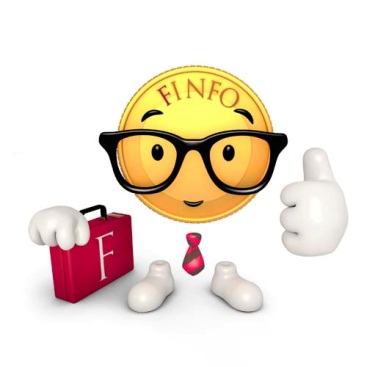 Ing. Jiří Žežulka
ředitel Samostatného odboru řízení rizik při správě daní
Generální finanční ředitelství 
Lazarská 15/7 Praha 1